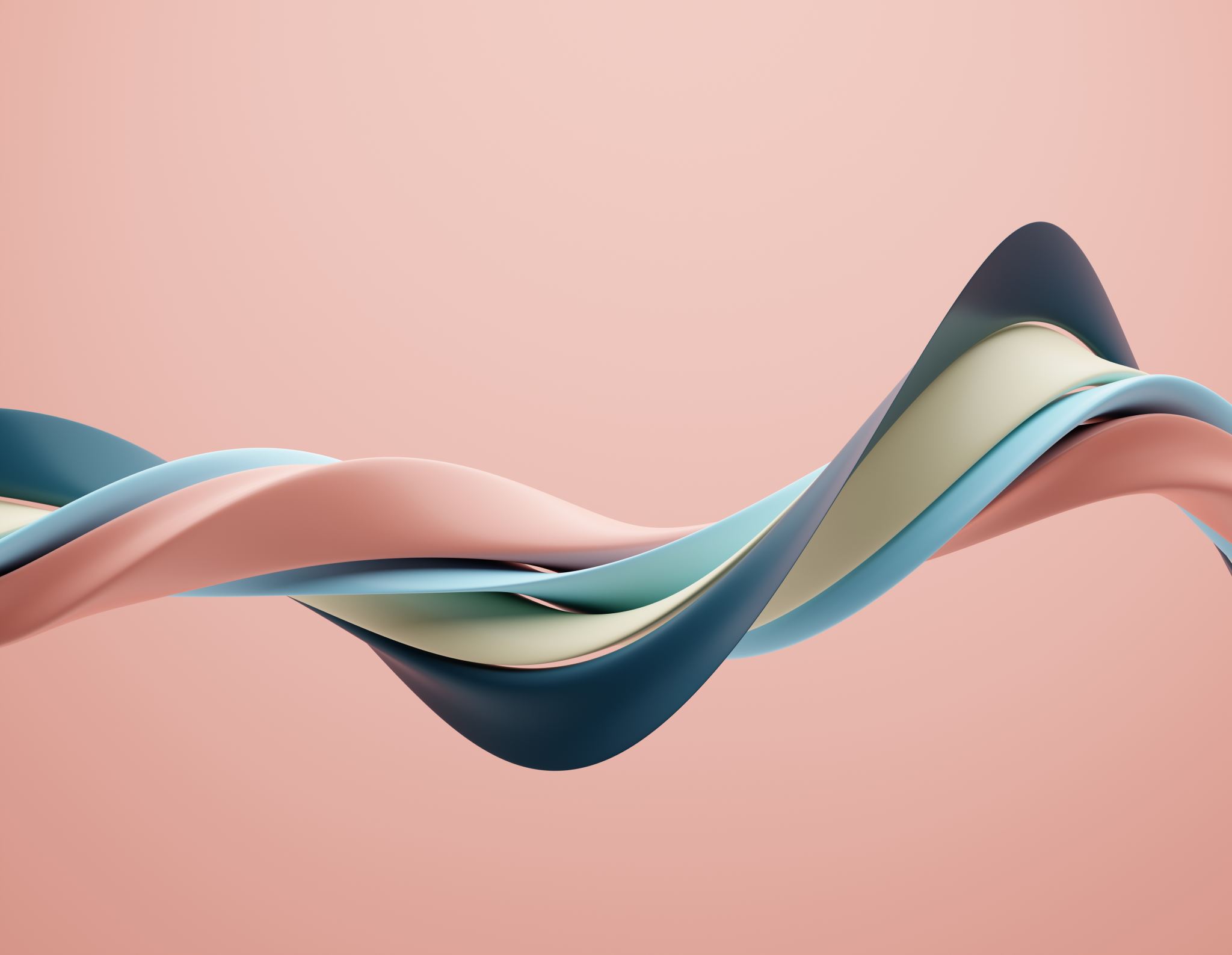 FUTURE
Design
Laget av: Simen, Rodas, sofie, thusiha
Tema
2. Sanse det vi mennesker ikke kan sanse
Målgruppe
Ansatte og aktive medlemmer på Sio Athletica 
Tilgjengelighet  alle har medlemskap
Hvordan jobbe videre?
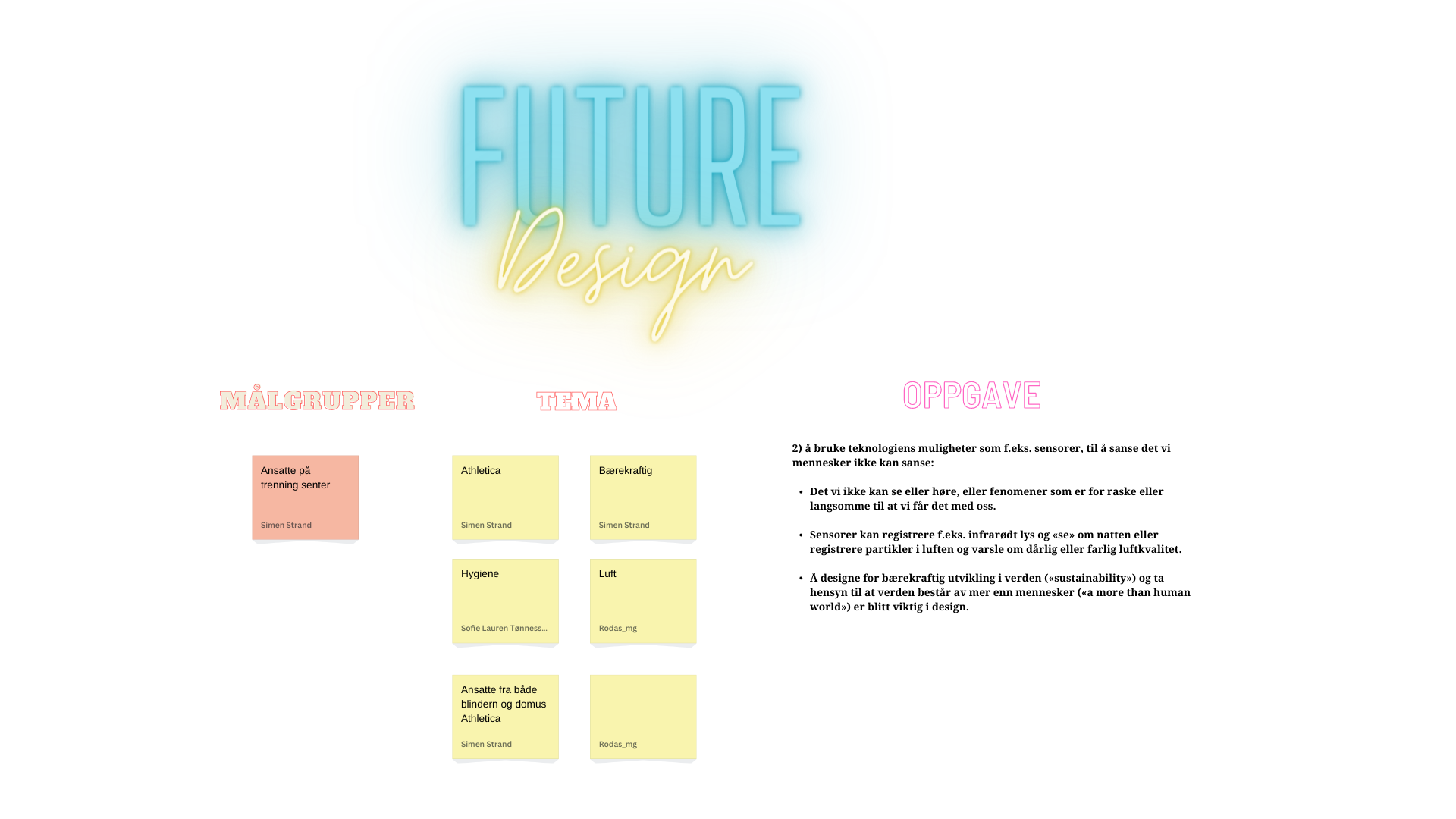 Undersøkelser og undersøkelsesmetoder
Canvas  brainstorming 
Felles interesse
Datainnsamlingsmetoder   kvalitativ
Semistrukturert intervjue
3 DMB prinsipper
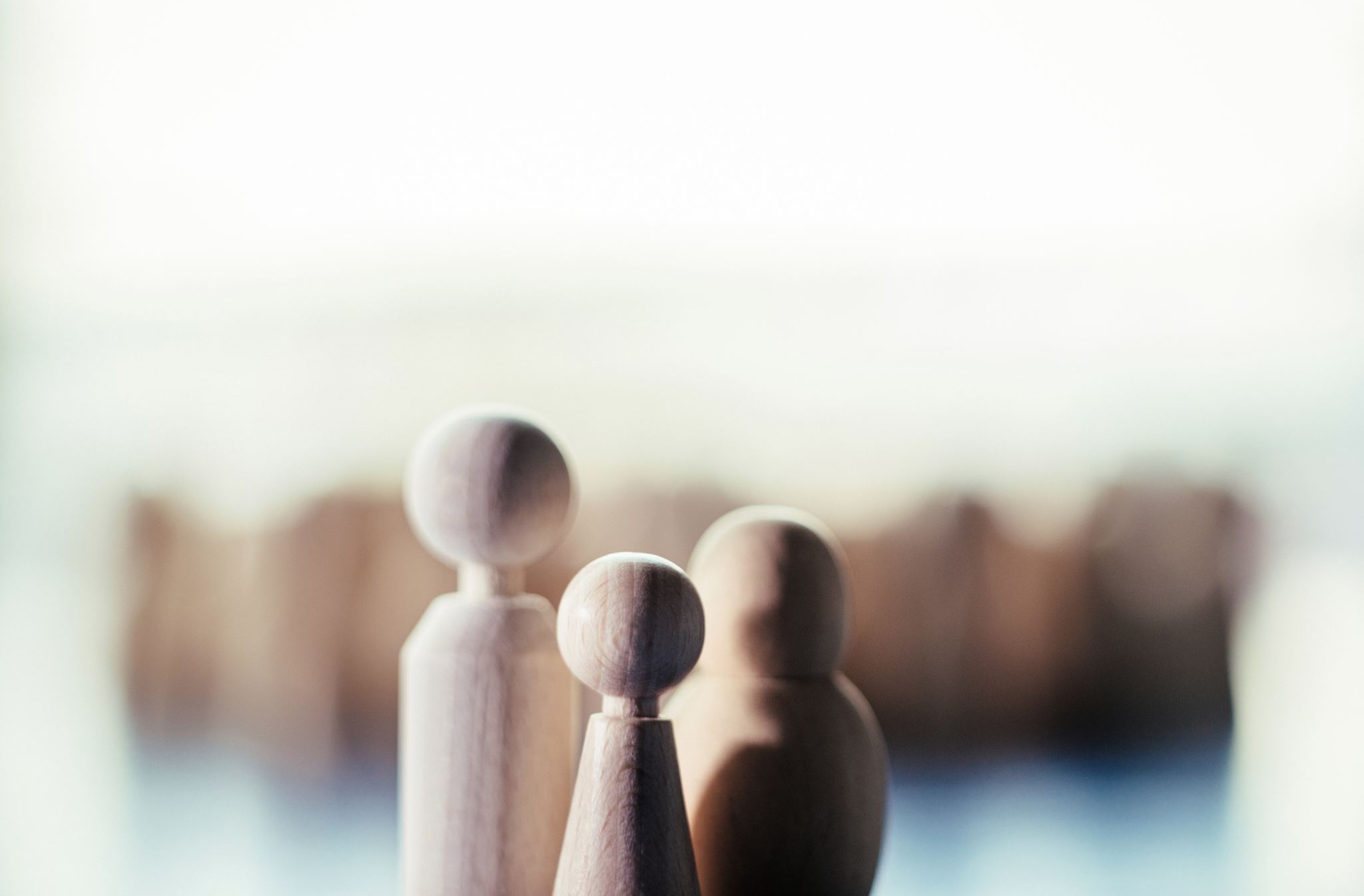 Utfordringer
Brukerne  som er like engasjert som oss 
Gjensidig læring
Fullføring av plan
Innramming
Konkretisering av ideer